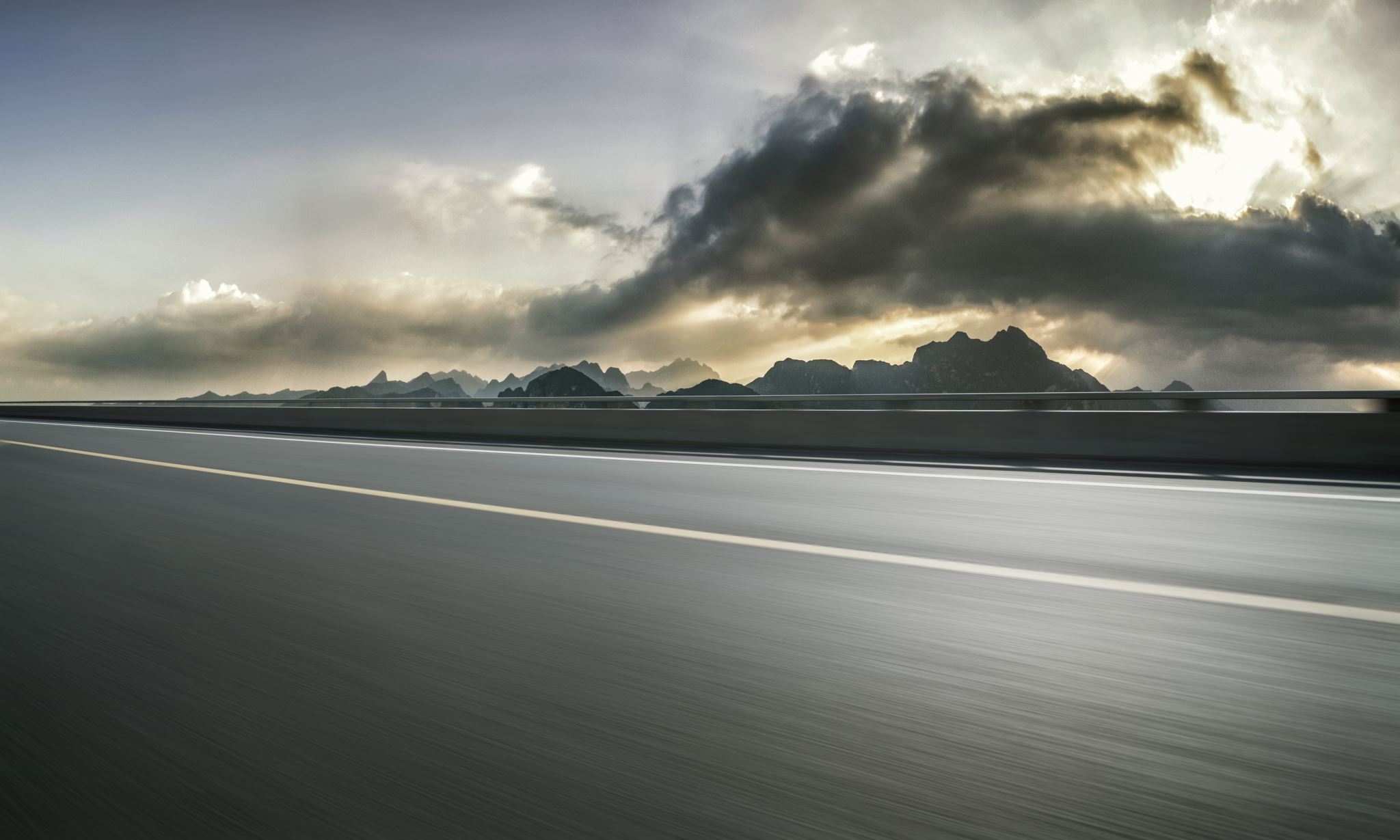 Regulatory Landscape and Best Practices
Corinne Kirkendall 
PassTime
EVP Compliance & Regulatory Affairs
corinne@passtimegps.com
(303) 870-3729
CFPB Auto Finance Data Pilot
Feb 2023, the Auto Division announced the new Auto Finance Data Pilot.  The discussions identified three areas where most participants stated that additional data visibility would be important: lending channel differences; data granularity, consistency, and quality; and loan performance trends. Following industry meetings, the CFPB sent orders to 9 large auto creditors requiring they provide information about their auto contract portfolios. 

UPDATE!

MOU between other agencies and AG offices
Wrongful Repossessions
ISSUES IN THE BULLETIN:  

Illegally seizing cars

Sloppy record keeping

Unreliable balance inquiries

Ransom for personal property
CFPB Proposed Rule- Public Repeat Offender Registry
The Consumer Financial Protection Bureau issued a proposed rule on 12/2022 that would require non-banks — such as debt collectors — to report enforcement actions and court orders to a public registry that would be used to detect repeat offenders and give the CFPB and other enforcement agencies insights to help it “take action to stop further large-scale harm or continued illegal efforts across the country.” 

Larger non-banks would also have to identify a senior executive who would attest to the information being supplied to the registry.
FTC PROPSED Motor Vehicle Dealers Trade Regulation Rule
Authority and background

Proposed rule was released on June 23, 2022

Placing extensive restrictions on the sale, financing and leasing of motor vehicles. 

Four core areas: prohibitions of specific misrepresentations in auto sales; disclosure requirements related to vehicle cost, add-on products and services, and monthly payments; and recordkeeping.  

Background
1. Misrepresentations in Advertising
The proposed regulations prohibit 16 different types of misrepresentations related to advertising, selling, financing, and leasing motor vehicles, including but not limited to: 
advertising a vehicle that is not available,
advertising a price that includes rebates/​discounts that might not be available to everyone,
misrepresenting the costs or benefits of an add-on product or service, or
inaccurately representing to a consumer that they have been or will be preapproved or guaranteed for a product, service, or term.
Dealers should note that misrepresentations include not only express ​“lies,” but also inaccurate claims that might be implied by advertising. 
Consequently, dealers should carefully consider the consumers take on their messaging and whether those messages are accurate.
2. Required Disclosures
Required Disclosures: The proposed regulations require dealers to make certain disclosures to consumers:
Dealers need to disclose the full cash price, excluding only required government charges, for vehicles they advertise. 
Dealers need to provide consumers with a list of any optional add-on products or services they charge for and disclose whether the add-ons are optional or required for vehicle purchase.
Third, for financed or leased vehicles with a monthly payment, dealers would need to disclose the total amount that the consumer will pay to purchase or lease the vehicle at that monthly payment. Dealers offering higher and lower monthly rates to consumers also would need to disclose if the lower monthly rate would increase the total amount that the consumer would pay for the vehicle.
3. Add-Ons
The proposed regulations looks to prevent consumers from unknowingly purchase add-ons such as extended warranties, service and maintenance plans, GAP insurance, emergency road service, or theft protection devices. 
The proposed regulations prohibit dealers from charging for add-ons that provide no benefit to the consumer, such as nitrogen-filled tire services.  
Dealers must provide the consumer with the cash price of the vehicle without the add-ons, tell the consumer that they can purchase the vehicle without the optional add-ons, and allow the consumer to expressly decline to purchase the vehicle without the optional add-ons. The disclosure and declination must be set forth on its own, signed form.
4. Record Keeping
Requires dealers to keep records for 24 months that demonstrate their compliance with the regulations, including advertisements, financing documents, and add-on lists.

TO BE NOTED *The proposed rule would preempt state law only to the extent that the state law is inconsistent with the rules but expressly provides that state laws are not “inconsistent” if they provide greater protections than the proposed rule provides.*
Now what?
Get ready. Don’t wait.

Talk to your Compliance Counsel.
Holder Rule
TILA
State Regulations

Talk to you Executive Team about the compliance burdens and expectations if all or a portion is implemented.  

*NOTE: Some of the definitions have changed in the proposed rule (Dealer/Motor Vehicle Dealer, Expressed Informed Consent, Add-on)
US Legislators Weigh-in
June 22, 2023
Seventeen Democratic Senators Ed Markey, Ron Wyden, Cory Booker, Brian Schatz, Elizabeth Warren, and Richard Blumenthal, are urging the FTC to adopt "strong regulatory protections for car buyers.

Six Republican Senators, including Shelley Moore Capito, Cynthia Lummis, John Thune, Todd Young, Mike Lee, and Dan Sullivan, wrote a letter demanding answers about the possible negative impact of these regulations. 

*Watch out for states to take action*
Safeguards Overview
December 9, 2021 – Federal Trade Commission revises the Safeguards Rule
Part of Gramm-Leach-Bliley Act (GLBA) legislation 
Strengthens data privacy practices in financial sectors
Applies to financial institutions and those in the financial services sectors such as:
Consumer Lending Institutions; Vehicle Financing
Data Processing
Customer Service
IT Support
Initial deadline of December 9, 2022 extended to June 9, 2023
[Speaker Notes: On December 9, 2021, the Federal Trade Commission (FTC) revised the Safeguards Rule, which is part of the Gramm-Leach-Bliley Act (GLBA), this regulates the data privacy practices of financial institutions to require auto dealerships to more purposefully oversee the data privacy and security practices of their service providers. The Safeguards Rule applies to companies that provide services to financial institutions, such as data processing, customer service, and information technology support.  

Although these regulations were finalized nearly a year ago, the FTC provided dealerships, their service providers and others subject to these rules one year to come into compliance and then pushed the rule our until June 9, 2023. THE DEADLINE HAS PASSED! 

We are going to help you in the event that you/your service provider missed this deadline! 

A QUICK WHAT TO DO.]
Safeguard Rules Service Provider Responsibilities
Assessment – Identify your applicable providers that are subject to the Rule
“Any person or entity that receives, maintains, processes or otherwise is permitted access to customer information through its provision of services to dealerships” 

Identify types of Consumer Information Exchanged
How its Communicated
How its Stored 
How its Protected
[Speaker Notes: GLBA is not only concerned with personally identifiable information (aka. names paired with phone numbers, addresses) but extends its scope to what it terms “customer information,” which is broad enough to cover any information about a consumer resulting from any transaction involving a financial product or service between the dealership and the consumer. 

According to the FTC Safeguards Business Resource Page: Information security program must be written and it must be appropriate to the size and complexity of your business, the nature and scope of your activities, and the sensitivity of the information at issue. The objectives of your company’s program are:

to ensure the security and confidentiality of customer information;
to protect against anticipated threats or hazards to the security or integrity of that information; and
to protect against unauthorized access to that information that could result in substantial harm or inconvenience to any customer.

You can’t formulate an effective information security program until you know what information you have and where it’s stored. After completing that inventory, conduct an assessment to determine foreseeable risks and threats – internal and external – to the security, confidentiality, and integrity of customer information. 

Among other things, your risk assessment must be written and must include criteria for evaluating those risks and threats. Think through how customer information could be disclosed without authorization, misused, altered, or destroyed. The risks to information constantly morph and mutate, so the Safeguards Rule requires you to conduct periodic reassessments in light of changes to your operations or the emergence of new threats.]
How to get Service Providers Compliant
Oversight Action – Selecting capable service providers
Should be capable of providing and maintaining appropriate safeguards
Periodic reassessments based on risk
Ongoing Responsibilities
Risk Assessment
Safeguarding Measures
Incident Response
Security Program
Employee Training
Oversight of Service Providers
Regular Evaluation
[Speaker Notes: HOW DO WE  GET SERVICE PROVIDERS COMPLIANT WITH THESE NEW REQUIREMENTS? 

What is expected of the Dealer for their Service Provider oversight: 
Taking reasonable steps to select and retain service providers that are capable of maintaining appropriate safeguards for the customer information at issue;
Requiring service providers by contract to implement and maintain such safeguards; and
Periodically assessing service providers based on the risk they present and the continued adequacy of their safeguards.

Responsibilities of a Service Provider under the new Safeguards Rule
Risk Assessment
Safeguarding Measures
Incident Response
Security Program
Employee Training
Oversight of Service Providers
Regular Evaluation]
Safeguard Measures
Implement Customer Information Safeguards – Include all the following:
Access Control, Inventory of Systems, Encryption, Multi-Factor (MFA); 
Secure Dev Practices, Change Management Procedures;
Access to Dev Systems, Monitoring and Logging  Activities
Continuous Monitoring or Bi-annual vulnerability assessments
Actions:
Written Safeguards Policies
Set Standards for Safeguards Policies and Procedures
Identify and Designate a Qualified Individual
Evaluate How Software is Updated
Encrypt Your Customer Data
Evaluate Security of Access to Any Apps
Implement Multi-Factor Authentication (MFA)
Dispose of Customer Information (secure data) Securely
Host Security Awareness Trainings
Anticipate and Evaluate Changes to your Info System or Network
Monitor and Test Safeguards Policies
Maintain a Log of Authorized Users’ Activity
Ensure Vendor Compliance
[Speaker Notes: Implement customer information safeguards. 
These safeguards include access control, inventory of all systems, data encryption, secure development practices, Multifactor Authentication (MFA), data disposal procedures, change management procedures, assess to apps, and monitoring and logging authorized user activities. This would be covered through continuous monitoring. 

If a system for continuous monitoring is not in place, biannual vulnerability assessments must be completed.

1. Encrypt customer information on your system and when it’s in transit. 

2. Assess your apps. If your company develops its own apps to store, access, or transmit customer information – or if you use third-party apps for those purposes – implement procedures for evaluating their security. 

3. For multi-factor authentication, the Rule requires at least two of these authentication factors: a knowledge factor (for example, a password); a possession factor (for example, a token), and an inherence factor (for example, biometric characteristics). The only exception would be if your Qualified Individual has approved in writing the use of another equivalent form of secure access controls. need. 

4. Dispose of customer information securely. Securely dispose of customer information no later than two years after your most recent use of it to serve the customer. The only exceptions: if you have a legitimate business need or legal requirement to hold on to it or if targeted disposal isn’t feasible because of the way the information is maintained

5. Anticipate and evaluate changes to your information system or network. Changes to an information system or network can undermine existing security measures. For example, if your company adds a new server, has that created a new security risk? Because your systems and networks change to accommodate new business processes, your safeguards can’t be static. The Safeguards Rule requires financial institutions to build change management into their information security program.

6.  Maintain a log of authorized users’ activity and keep an eye out for unauthorized access. Implement procedures and controls to monitor when authorized users are accessing customer information on your system and to detect unauthorized access.]
Oversight of Service Providers
Verify 3rd Party Service Providers are Staying Up to Date
Select Service Providers with Skills and Experience
Ensure Contracts Spell Out Expectations
Formulate Monitoring Methods
Perform Reassessments of their Suitability

Key Point – They Must Do What You are Doing
[Speaker Notes: Verify that third party service providers are doing everything possible to protect customer information and that providers are assessed based on the risk that they pose to the customer’s information.

Select service providers with the skills and experience to maintain appropriate safeguards. Your contracts must spell out your security expectations, build in ways to monitor your service provider’s work, and provide for periodic reassessments of their suitability for the job.

They need to do what you do.  Same steps, same process!]
Additional Issues
CFPB & White House interest in Algorithmic bias in credit

Privacy Legislation

State Rate Cap Legislation
Corinne Kirkendall 
PassTime
EVP Compliance & Regulatory Affairs
corinne@passtimegps.com
(303) 870-3729
Calendar
August 17th - Compliance 20 Group Roundtable – Compliance 20 Group Members

September 7th  - Compliance 20 Group Webinar – UDAP / UDAAP and Discrimination
Terrence J. O'Loughlin, J.D., M.B.A.
Director of Compliance, Reynolds Document Solutions
Reynolds and Reynolds
7201 NW 80 Street | Tamarac, Florida 33321
office 954.718.9266 | mobile 954.616.7700 | fax 954.722.9772
terrence_oloughlin@reyrey.com

Fall – Compliance 20 Group, Northeast Chapter On-Site Training TBD

October 30th – One day on-site event to be held in Dallas/Fort Worth

December 7th - Compliance 20 Group Webinar

If you are a compliance vendor and interested in supporting the Dealership Compliance 20 Group, contact Linda Robertson at 817-821-9636.
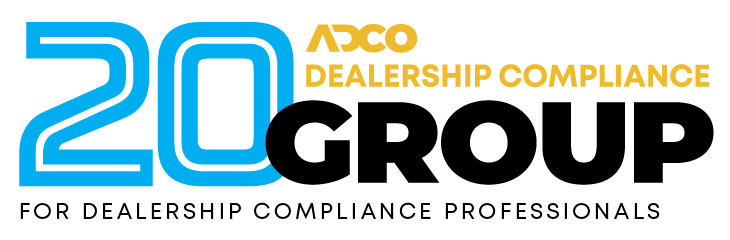 Theme copy | Theme Copy | Theme Copy
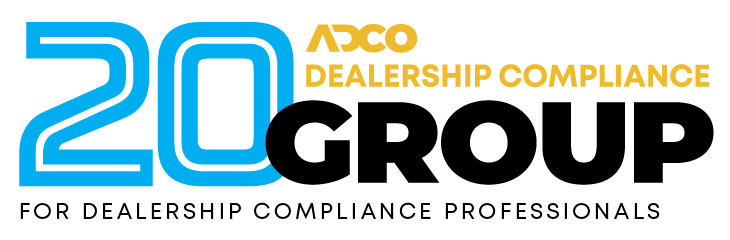 Contact Information

Linda Robertson
682-325-4381
Linda.Robertson@adcocommunity.com
https://www.adcocommunity.com/